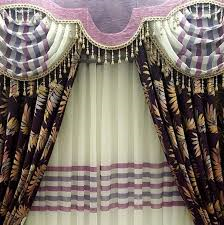 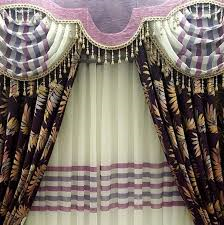 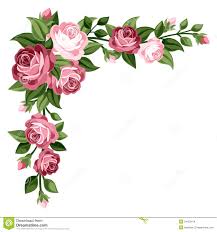 আজকের পাঠে সবাইকে স্বাগত
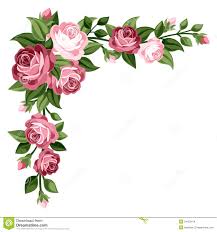 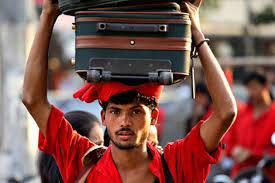 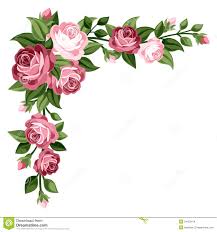 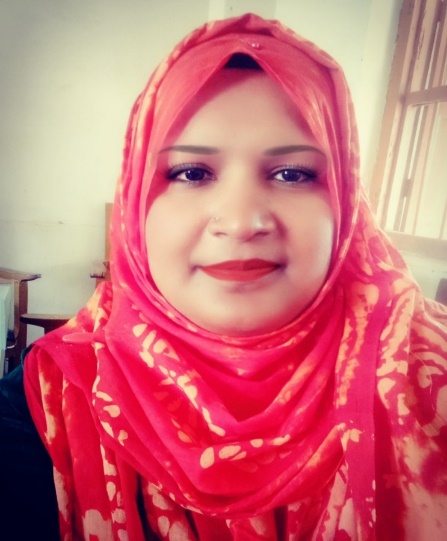 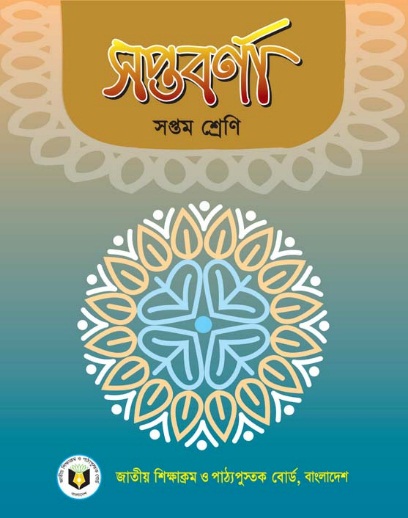 পরিচিতি
নাজমুন্নাহার শিউলি
সহকারী শিক্ষক
মতলব জে ,বি সরকারি পাইলট উচ্চ বিদ্যালয়
মতলব (দঃ) ,চাঁদপুর  
E-mail: shiuly17bd@gmail.com
শ্রেণিঃসপ্তম 
বিষয়ঃবাংলা ১ম পত্র
কবিতা 
সময়ঃ ৫০ মিনিট 
তারিখঃ 0৮/০৭/২০২০ খ্রিঃ
নিচের ছবিগুলি মনোযোগ সহকারে দেখ
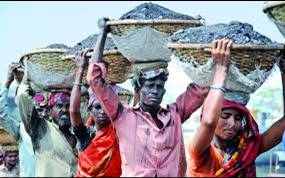 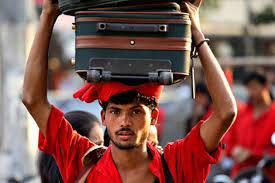 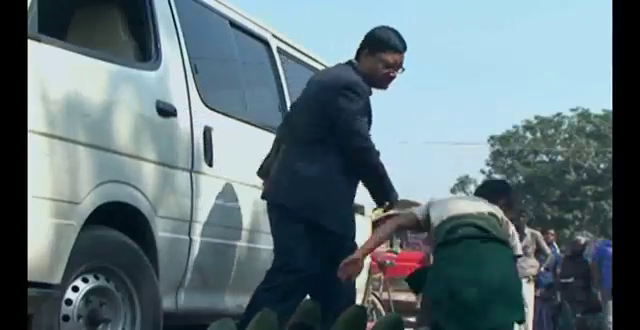 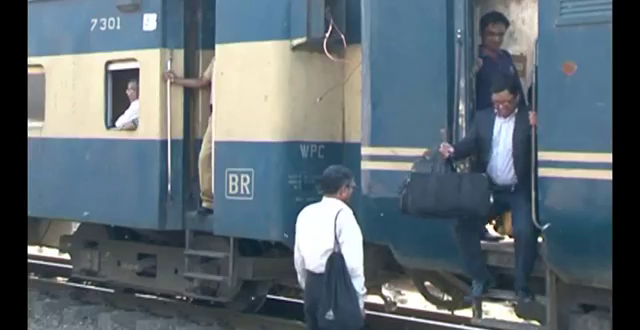 উপরের ছবির দৃশ্যাবলীর সাথে তোমাদের পাঠের কোন বিষয়ের মিল রয়েছে?
আজকের পাঠ …
কুলি-মজুর
   কাজী নজরুল ইসলাম
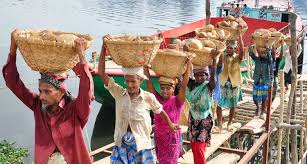 শিখনফল
এই পাঠ শেষে শিক্ষার্থীরা ---
                                
কবি পরিচিতি বলতে পারবে;
কবিতাটি প্রমিত উচ্চারণে আবৃত্তি করতে পারবে;
নতুন শব্দগুলো বাক্যে প্রয়োগ করতে পারবে;  
কুলি-মজুরের অবদান ব্যাখ্যা করতে পারবে।
জন্মঃ   
২৫ মে  ১৮৯৯ খ্রিষ্টাব্দ বর্ধমান জেলায়।
কবি পরিচিতি
মৃত্যুঃ
২৯ আগষ্ট ১৯৭৬ খ্রিষ্টাব্দ          ঢাকায়।
সাহিত্যঃ 

কবিতা,উপন্যাস,
নাটক,প্রবন্ধ
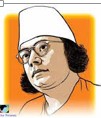 উপাধিঃ
 বাংলাদেশের জাতীয় কবি
রচনাঃ
ঝিঙেফুল, সঞ্চয়ন,
পুতুলের বিয়ে
কাজী নজরুল ইসলাম
একক কাজ
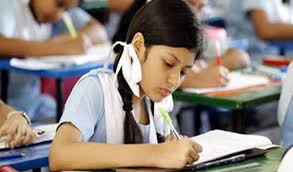 জাতীয় কবি কাজী নজরুল ইসলাম সম্পর্কে তিনটি বাক্য লিখ।
আদর্শ পাঠ
সরব পাঠ
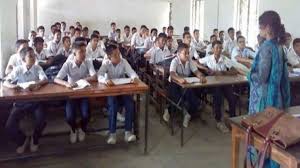 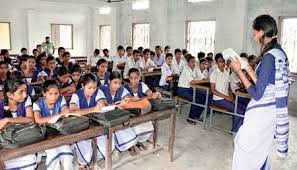 আজকের পাঠের নতুন শব্দের অর্থ জেনে নিই
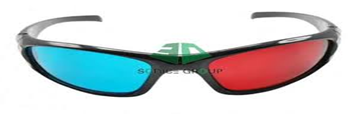 চোখের ওপর ঢাকনি
ঠুলি
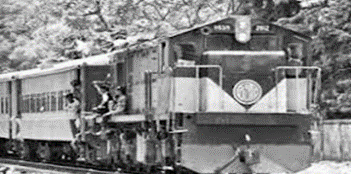 বাষ্প দ্বারা চালিত গাড়ি
বাষ্প-শকট
আরো কিছু শব্দার্থ শিখে নিই
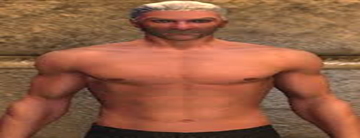 বুকে
বক্ষে
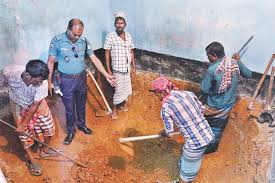 মাটি খোঁড়ার হাতিয়ার
শাবল
জোড়ায় কাজ
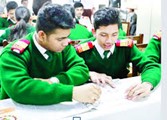 বাষ্প-শকট,ঠুলি এবংশাবল দিয়ে তিনটি বাক্য তৈরি কর।
কবিতার বিষয়বস্তু আলোচনা
দেখিনু সে দিন রেলে,
কুলি বলে এক বাবু সাব তারে ঠেলে দিলে নিচে ফেলে!
চোখ ফেটে এল জল,
এমনি করে কী জগৎ জুড়িয়া মার খাবে দূর্বল?
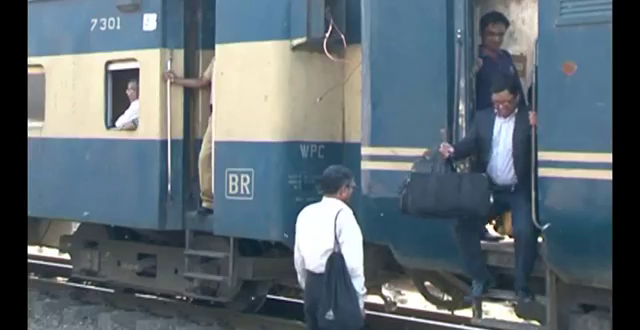 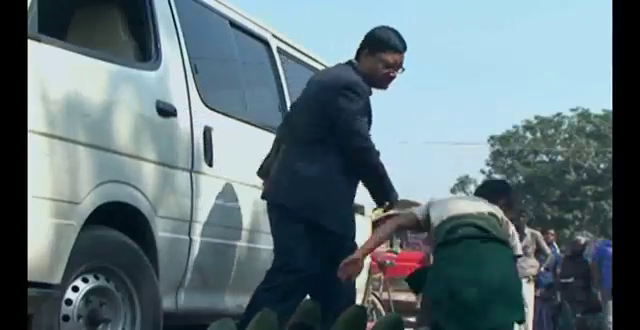 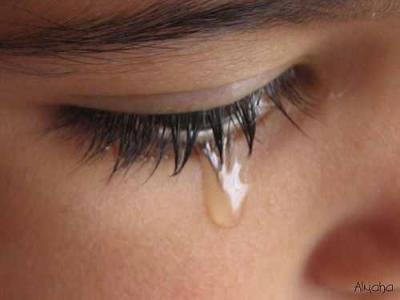 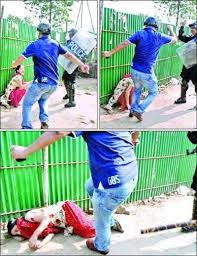 যে দধীচিদের হাড় দিয়ে ঐ বাষ্প –শকট চলে,
বাবু সাব এসে চড়িল তাহাতে, কুলিরা পড়িল তলে।
বেতন দিয়াছ ?-চুপ রও যত মিথ্যাবাদীর দল!
কত পাই দিয়ে কুলিদের তুই কত ক্রোর পেলি বল!
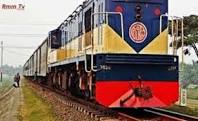 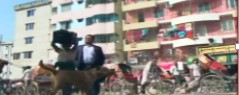 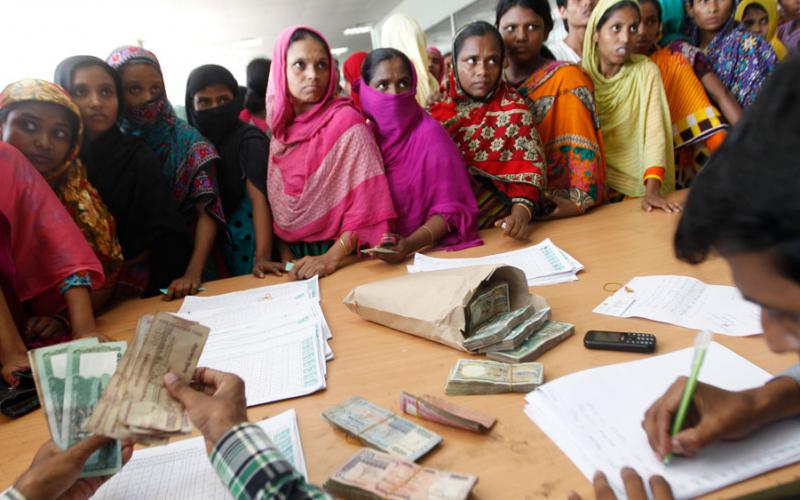 রাজপথে তব চলিছে মোটর,সাগরে জাহাজ চলে,
রেলপথে চলে বাষ্প-শকট,দেশ ছেয়ে গেল কলে,
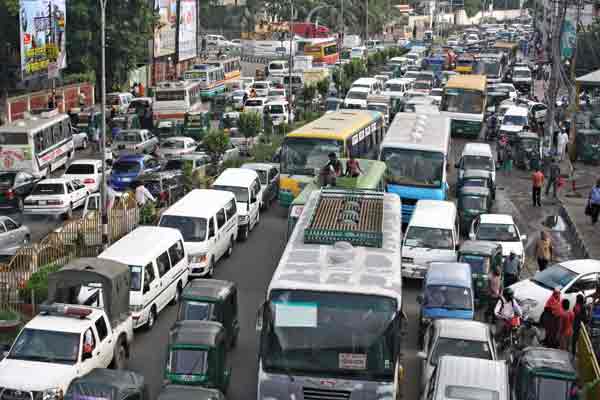 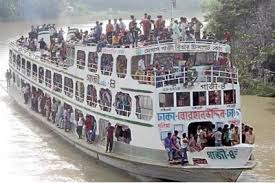 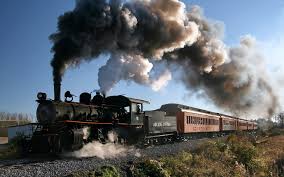 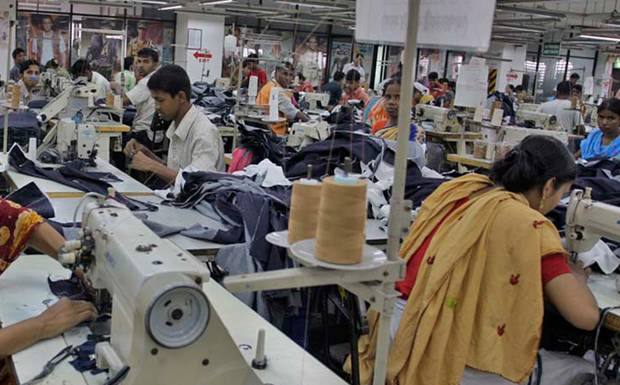 বল তো এসব কাহাদের দান!তোমার অট্টালিকা
কার খুনে রাঙা ?-ঠুলি খুলে দেখ,প্রতি ইটে আছে লিখা
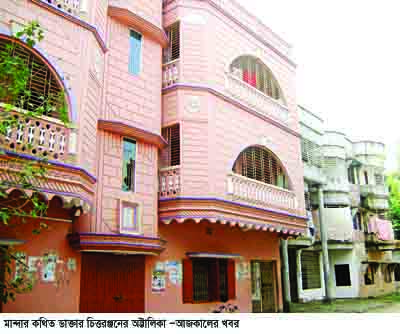 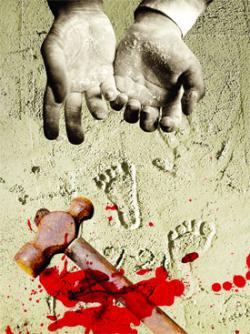 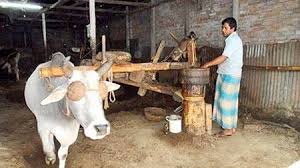 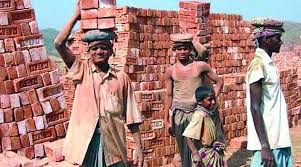 জোড়ায় কাজ
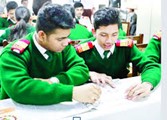 ‘ঠুলি খুলে দেখ,প্রতি ইটে আছে লিখা’-প্রতি ইটে মূলত কী লিখা আছে?
এসো উত্তর মিলিয়ে দেখি   

প্রতিটি ইটে শ্রমজীবী মানুষের পরিশ্রম ,তাদের কষ্টের কথা লেখা আছে।
শ্রমজীবীদের অক্লান্ত পরিশ্রমে গড়ে ওঠেছে একেকটি অট্টালিকা।তাই তাদের আনন্দ-বেদনা আর কষ্টের গল্প লেখা হয়ে আছে প্রতিটি ইটে। কবি দিনমজুর শ্রমজীবীদের সে কষ্টের কথাই বুঝিয়েছেন উক্তিটির মাধ্যমে।
তুমি জান নাকো,কিন্তু পথের প্রতি ধূলিকণা জানে
ঐ পথ , ঐ জাহাজ,শকট,অট্টালিকার মানে!
আসিতেছে শুভদিন,
দিনে দিনে বহু বাড়িয়াছে দেনা,শুধিতে হইবে ঋণ!
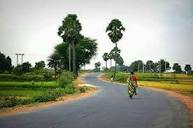 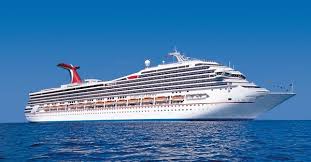 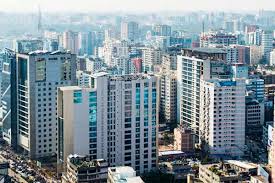 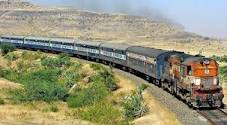 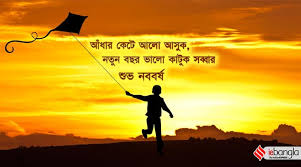 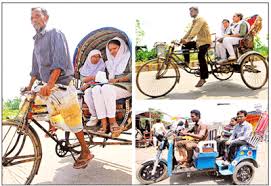 হাতুড়ি শাবল গাঁইতি চালায়ে ভাঙিল যারা পাহাড়,
পাহাড়-কাটা সে পথের দু-পাশে পড়িয়া যাদের হাড়,
তোমারে সেবিতে হইল যাহারা মজুর,মুটে ও কুলি,
তোমারে বহিতে যারা পবিত্র অঙ্গে লাগাল ধূলি;
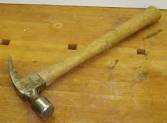 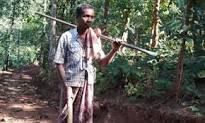 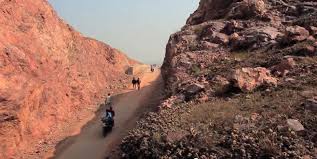 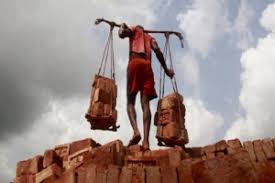 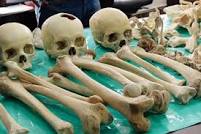 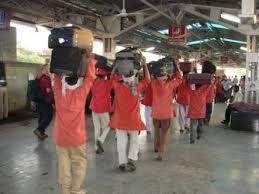 তারাই মানুষ তারাই দেবতা,গাহি তাহাদের গান,
তাদেরি ব্যথিত বক্ষে পা ফেলে আসে নব উত্থান!
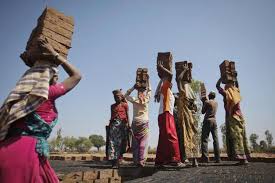 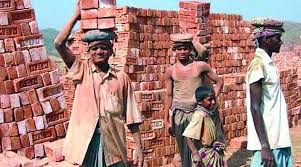 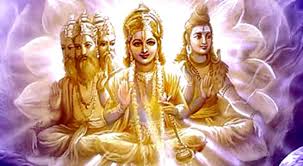 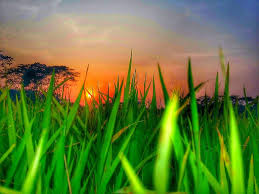 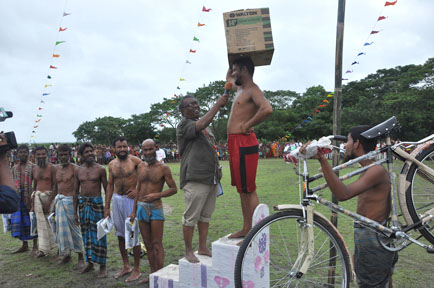 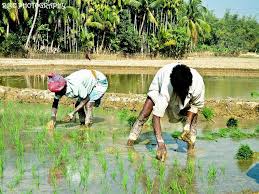 দলগত কাজ
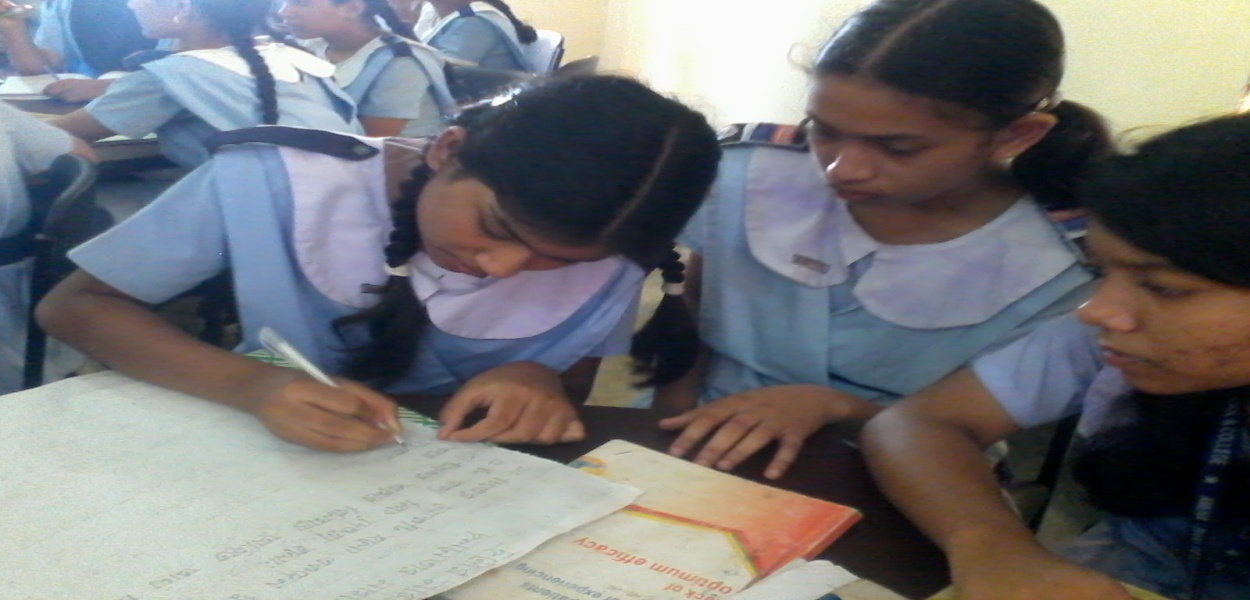 ক দলঃ ‘এমনি করে কি জগৎ জুড়িয়া মার খাবে দুর্বল’- চরণটি দ্বারা কবি কী বুঝিয়েছেন?
 খ দলঃ ‘দধীচিদের হাড়’বলতে কবি কী বুঝিয়েছেন?
মূল্যায়ন
‘কুলি-মজুর’ কবিতায় ‘পাই’ কী অর্থে ব্যবহৃত হয়েছে?
দেশের অর্থনীতির চাকা সচল রাখে কারা?
‘কুলি-মজুর’ কবিতার মূল বাহন কী?
ধনিক শ্রেণি মূলত অর্থবিত্তের মালিক হয়েছে কীভাবে?
কাজী নজরুল ইসলাম কারাবরণ করেছিলেন কেন?
মূল্যায়ন
বহুনির্বাচনী প্রশ্ন
১।বাবু সাবরা কাদের শোষণ করে?
(ক) আমাদের
খ )সকলকে
(গ) সাহেবদের
(ঘ)কুলিদের
২। ‘কুলি-মজুর’ কবিতাটি কোন গ্রন্থের অন্তর্গত?
(খ) সাম্যবাদী
(ক)অগ্নিবীণা
(গ)সর্বহারা
(ঘ)বিষের বাঁশি
বহুনির্বাচনী প্রশ্ন
৩। ‘আসে নব উত্থান’ বলে কবি ইঙ্গিত দিয়েছেন
 i. মানবমুক্তির নতুন দিনের
 ii.আলোকিত ভবিষ্যতের
iii. সূর্যালোকে উজ্জ্বল দিনের
নিচের কোনটি সঠিক?
(খ) ii ও iii.
(ক) iও ii
(গ) i ও iii
(ঘ) i ,ii ও iii.
বাড়ির কাজ
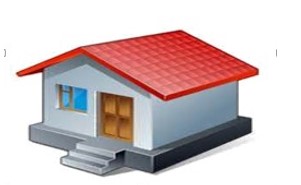 ‘কুলি-মজুর’ কবিতার আলোকে শ্রমজীবী মানুষের প্রতি শোষণ-বঞ্চনার দিকটি ব্যাখ্যা কর।
সবাইকে ধন্যবাদ
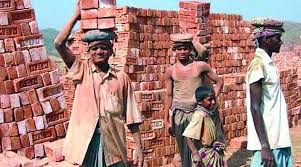